cours   2
Classification des modèles
Depuis leur première conception, plusieurs modèles pluie-débit sont apparus, et vu les différents objectifs des modélisateurs, ceux-ci se sont diversifiés, et leur classification peut se baser sur les critères suivants : 
 Système à modéliser ; 
Degrés de causalité ;
  Discrétisation spatio-temporelle.
Les classifications de modèles que l’on trouve dans la littérature sont nombreuses et peuvent être fonction de plusieurs caractéristiques.
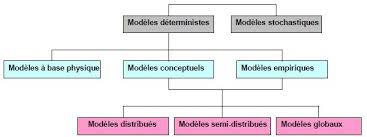 Le modèle déterministe : 

Il S'appuie sur la description du bassin versant et prend en compte une ou plusieurs de ses caractéristiques physiques (pente, superficie, type de sol, occupation du sol, …).
 Les modèles déterministes ont pour application la prévision hydrologique pour la gestion des ouvrages hydrauliques ou pour la prévision des crues, la délimitation des zones inondables, la gestion du territoire, la quantification des impacts potentiels des changements climatiques. 

Un modèle est dit déterministe (par opposition à stochastique) si aucune de ses grandeurs n’est considérée comme aléatoire, c’est à dire résultant soit de l’observation soit de grandeurs reconstituées.
2. Le modèle statistique et stochastique :
 Au sein des modèles probabilistes, on distingue :
    les modèles statistiques  ajustement de lois statistiques, méthode du Gradex
La modélisation stochastique peut être envisagée dans le cas où il y a des incertitudes sur les données ou parfois même sur les processus mis en jeu. Les modèles stochastiques utilisent des variables aléatoires pour représenter l'incertitude de processus et génèrent des résultats différents à partir d'un ensemble de données d'entrée et de valeurs de paramètres lorsqu'elles s'exécutent dans des conditions identiques .
3.   Le modèle global  :


.
Dans un modèle global ,le bassin est considéré comme une entité unique. Des relations empiriques (issues de l’expérience) relient les entrées et les sorties sans chercher à se rapprocher d’une loi physique  exemple les modèles GR
4.  Modèles Spatialisés  (distribués): 
 les modèles spatialisés sont des modèles qui utilisent des entrées et des sorties où les caractéristiques des bassins versants sont distribuées dans l'ʹespace. La spatialisation peut être arbitraire ou basée sur des divisions morphologiques naturelles (découpage en sous bassins) ou hydrologiques (aires contributives).
Nous pouvons classer les modèles spatialisés en trois grands types :
 1.  Modèles conceptuels spatialisés ou semi-spatialisés (Le bassin versant est discrétisé en unités spatiales  mailles ou sous bassins; considérées comme homogènes)
2.  Modèles physiques spatialisés : (sont des modèles qui décrivent les mécanismes internes d'ʹun système (bassin versant) ayant comme base les lois de la mécanique, de la physique, de la thermodynamique),
Modèles physiques conceptuels semi spatialisés:
 A base physique, fondée sur les processus réels mais simplifiés 
 Semi-spatialisée, fondée sur une discrétisation en unités relativement homogènes,
6. Les modèles empiriques :
Dans ces modèles, la transformation pluie-débit se fait non pas par l’application des lois physiques à un milieu et ses conditions aux limites, mais par l’examen des enregistrements des pluies et des débits. Dans cette catégorie, on peut ranger les modèles GR  . Le modèle SCS L’utilisation de ces modèles empiriques nécessite une phase de calage des paramètres

7 . Les modèles physiquement fondés :
Un modèle physique peut être défini comme un modèle dont les relations fonctionnelles sont des équations phénoménologiques basées sur des principes physiques fondamentaux tels que les lois de conservation de la masse, de l’énergie et de la quantité de mouvement. Dans cette catégorie  on trouve  le modèle SHE  et encore HEC-HMS.
8. Les modèles conceptuels (à réservoirs) :
Les modèles à réservoirs c’est la modélisation d’un système hydrologique par  un jeu de réservoirs qui emmagasine la pluie pour la distribuer après. Ces modèles essayent de représenter le cycle hydrologique par une conceptualisation des différents mécanismes, en introduisant des hypothèses jugées capables de traduire la physique de la relation pluie-débit et reliées dans leur ordre conceptuel logique. Exemple le modèle TOPMODEL
 9. Les modèles ' boîte noire' :
Dans une telle modélisation les bassins versants sont considérés comme des boites noires qui essayent de représenter théoriquement le prototype hydrologique en utilisant le système matriciel pour modéliser certains mécanismes comme le ruissellement .
Dans cette catégorie de modélisation pluie débit (Les modèles ' boîte noire' ) il existe plusieurs modèles : 
 L’hydrogramme unitaire ;
 Le modèle DPFT (Différence Première de la Fonction de Transfert) ; 
 Les modèles ARMAX (Auto-Regressive Moving Average with eXogenous inputs) ; 
Les réseaux de neurones artificiels ;
 La logique floue ; 
 La neurofloue.